Stand van zaken box 3ruud van den dooljan nieuwenhuizen
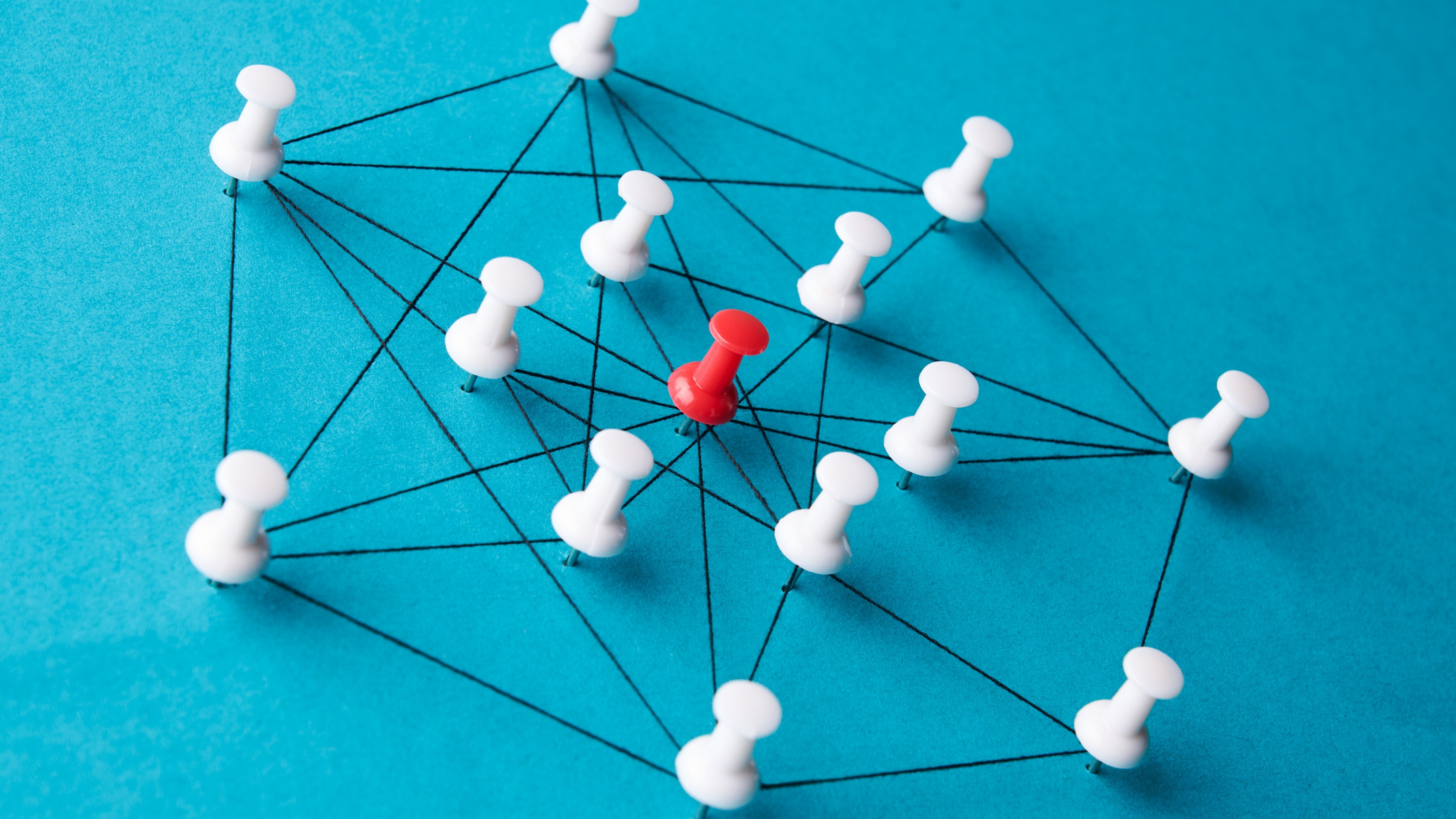 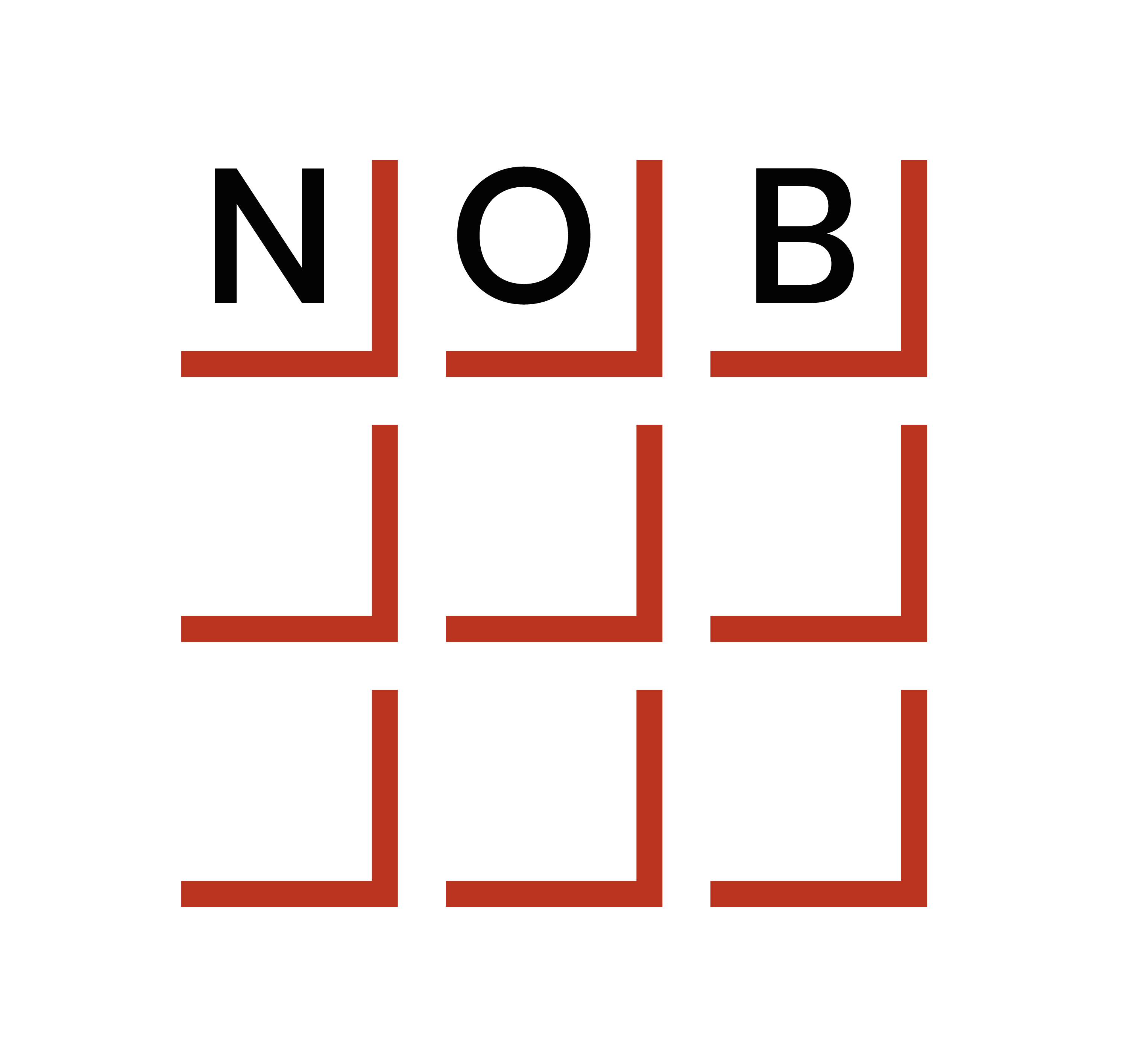 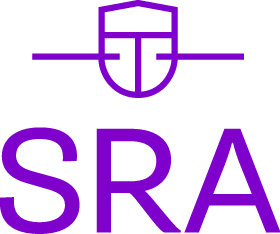 Box 3: een overzicht
Tot en met 2016: De Hoge Raad oordeelde in 2019 dat de vermogensrendementsheffing mogelijk inbreuk maakte op fundamentele vrijheden, maar er was geen directe noodzaak tot compensatie.
2017 tot en met 2022: Het systeem werd aangepast naar een fictief rendement op basis van de veronderstelde vermogensmix. De Hoge Raad oordeelde dat dit systeem onhoudbaar is en rechtsherstel moest plaatsvinden op basis van werkelijk rendement.
2023 tot en met 2027: Overbruggende wetgeving werd ingevoerd, waarbij belasting wordt geheven op basis van de forfaitaire spaarvariant. De Hoge Raad oordeelde dat dit systeem ook onhoudbaar is en rechtsherstel moest plaatsvinden op basis van werkelijk rendement.
Vanaf 2028: Er wordt een nieuw box 3-stelsel voorbereid dat uitgaat van het belasten van werkelijke rendementen inclusief een combinatie van vermogensaanwas- en vermogenswinstsysteem.
Stand van zaken MB+
Betreft de groep niet-bezwaarmakers die geen ambtshalve vermindering krijgen.
Indien in hoogste instantie toegekend, volgt vermindering. Tegen die vermindering kan dan bezwaar worden ingesteld als men het niet eens is met de berekening werkelijk rendement. 
Beroep- en verweerschriften zijn ingediend.
Uitnodigingen voor eerste zittingen zijn ontvangen.
To be continued.
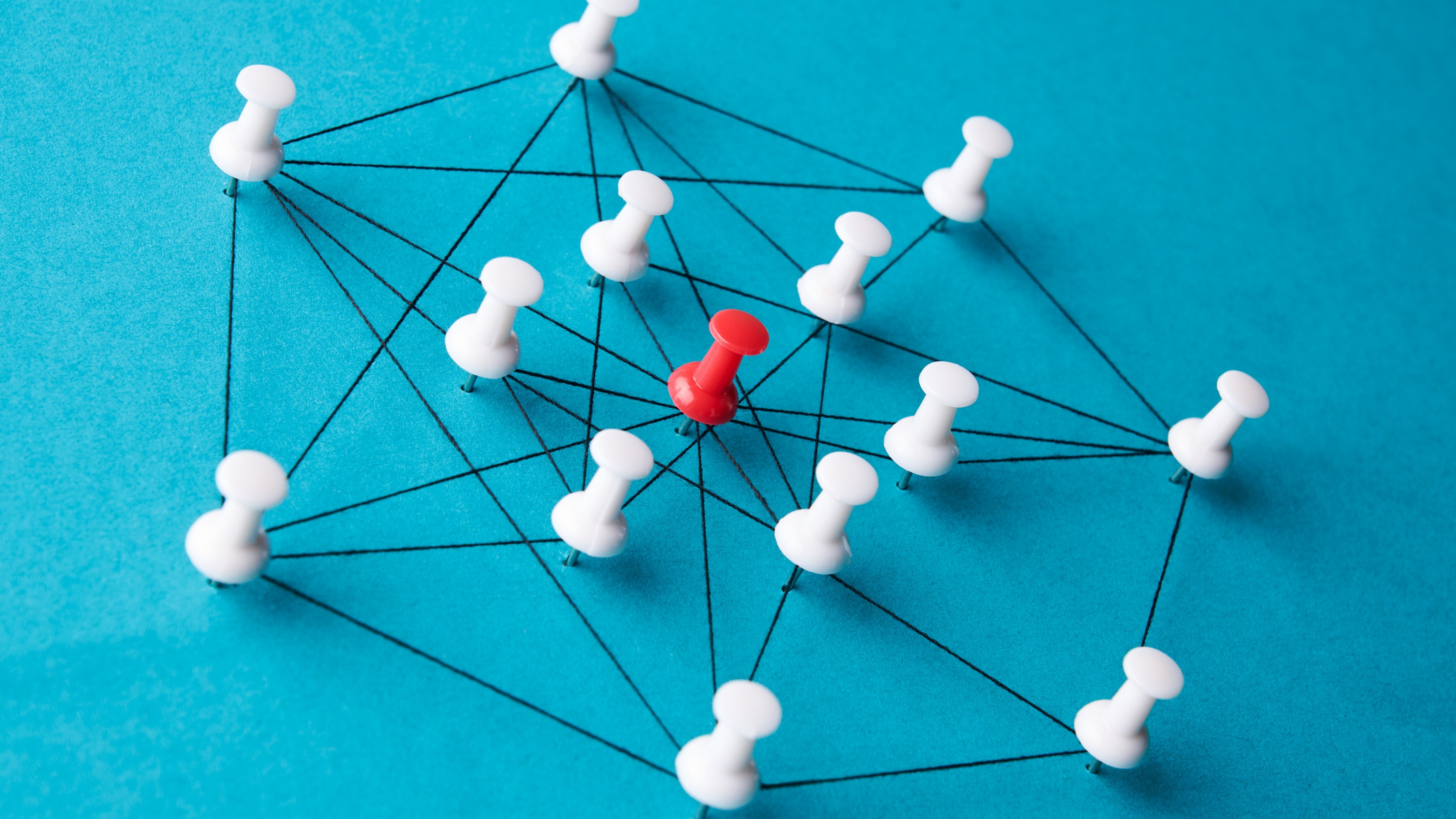 wetsvoorstel Tegenbewijsregeling box 3
Wetsvoorstel biedt mogelijkheid om werkelijke rendementen aan te tonen.
Vuistregels Hoge Raad dienen als basis.
Aanvulling op de Wet rechtsherstel box 3 (vanaf 2023) en geldig tot invoering nieuwe stelsel (2028?).
Wet tegenbewijsregeling vanaf 2017
RvS geeft aan dat wetgever maar beperkte ruimte zou hebben tot aanpassing. Maar adviseert die ruimte wel te nemen.
Kostenaftrek toestaan?
Wel verliesverrekening?
Bij berekening werkelijk rendement geen rekening houden met heffingvrij vermogen
Raad van State uit ook bezwaren over uitvoerbaarheid en risico op fouten.
Voorbeeld: waardering eigen gebruik van onroerende zaken
Tweede Kamer uit kritiek, vooral over particuliere vastgoedbeleggers.
Staatssecretaris benadrukt dat regeling voorkomt dat belastingplichtigen teveel betalen.
wetsvoorstel Tegenbewijsregeling box 3
Vervolgproces
Maart 2025: indiening wetsvoorstel ‘Tegenbewijsregeling box 3’
Uiterlijk eind april 2025: indiening wetsvoorstel ‘Werkelijk rendement box 3’
Parlementaire behandeling ‘Tegenbewijsregeling box 3’ afronden vóór zomerreces i.v.m. formulier ‘Opgaaf werkelijk rendement’
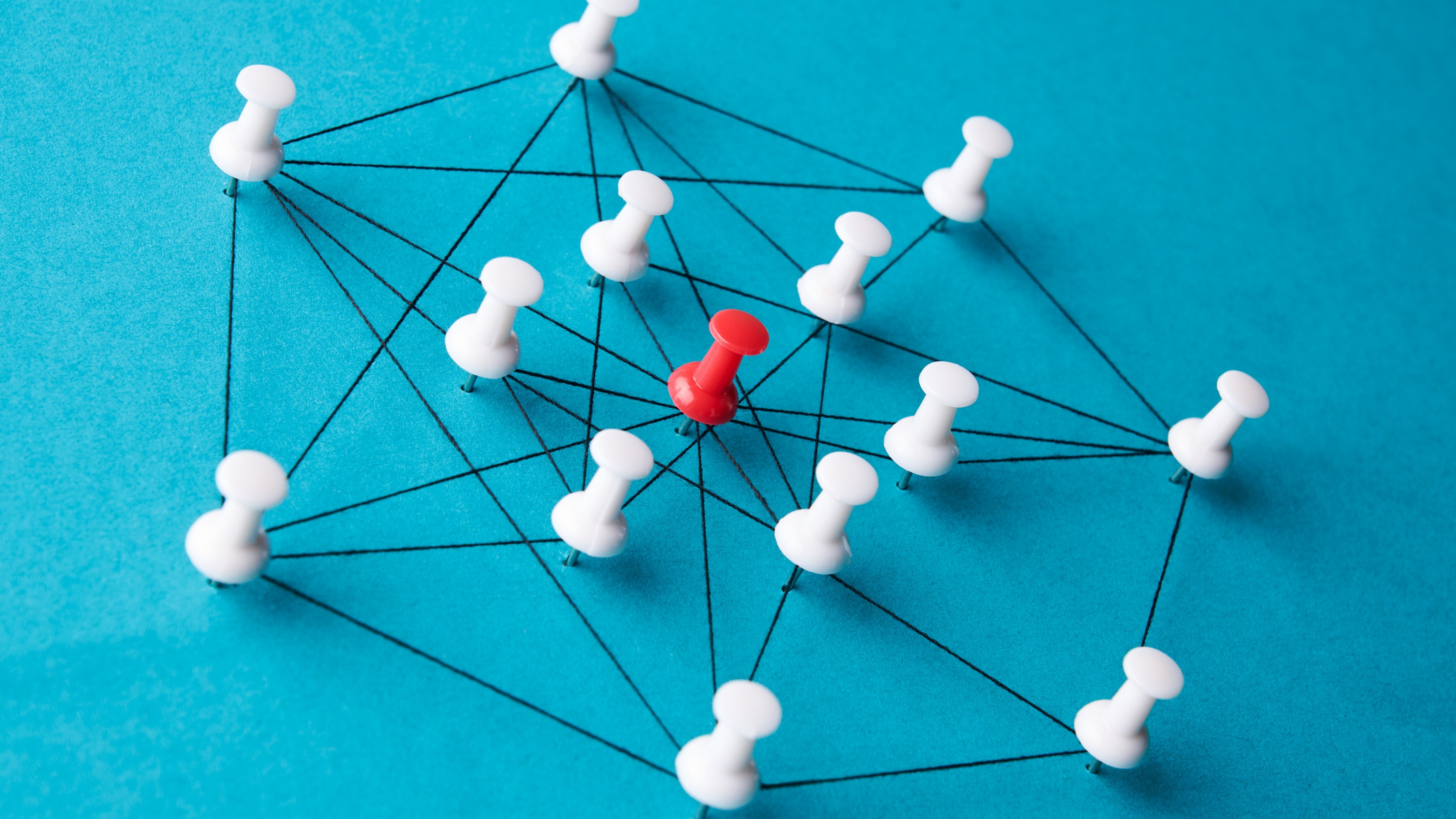 Rechtsherstel voor wie?
Massaalbezwaarmakers: Belastingplichtigen die tijdig bezwaar hebben gemaakt tegen hun aanslag inkomstenbelasting voor de jaren 2017-2020 en van wie het bezwaar is aangewezen als massaal bezwaar.
Geen massaalbezwaarmakers: Belastingplichtigen die geen bezwaar hebben gemaakt, maar van wie de aanslagen voor de jaren 2017-2020 nog niet onherroepelijk vaststonden op 24 december 2021 of van wie de aanslag na 24 december 2021 en voor de inwerkingtreding van het Beleidsbesluit herstel box 3 (1 juli 2022) is vastgesteld, zonder dat daarin het Kerstarrest is meegenomen. Let op MB+ procedure!
Rechtsherstel voor wie?
Belastingplichtigen voor de jaren 2021-2022: Alle belastingplichtigen voor de jaren 2021-2022 komen in aanmerking voor rechtsherstel.
Belastingplichtigen 2023 – 2028(?): Aanslagen, bezwaar etc op basis van Overbruggingswet en eventueel rechtsherstel volgens Wet tegenbewijsregeling box 3 (werkelijk rendement).

Voor al deze doelgroepen geldt dat ze alleen rechtsherstel krijgen als het berekende nieuwe voordeel uit sparen en beleggen lager is dan het op grond van de wet berekende voordeel uit sparen en beleggen.
Formulier ‘Opgaaf werkelijk rendement’ (juli 2025)formele en praktische zaken (stand: maart 2025)
Zelf helemaal invullen (dus niet vooringevuld)
Indiening is van zichzelf geen bezwaar
Termijn indiening:  Burgers: 12 weken / Becon-regeling: 26 weken
Indiening is niet verplicht, maar bij tijdige indiening via formulier is daarna bezwaar en beroep mogelijk
Effecten: totalen van de portefeuille invullen (dus niet per fonds)
Banken hebben inspanningsverplichting mbt verstrekken informatie
Formulier ‘Opgaaf werkelijk rendement’ (juli 2025)
Bron: https://www.belastingdienst.nl/wps/wcm/connect/nl/box-3/content/welke-gegevens-doorgeven-werkelijk-rendement
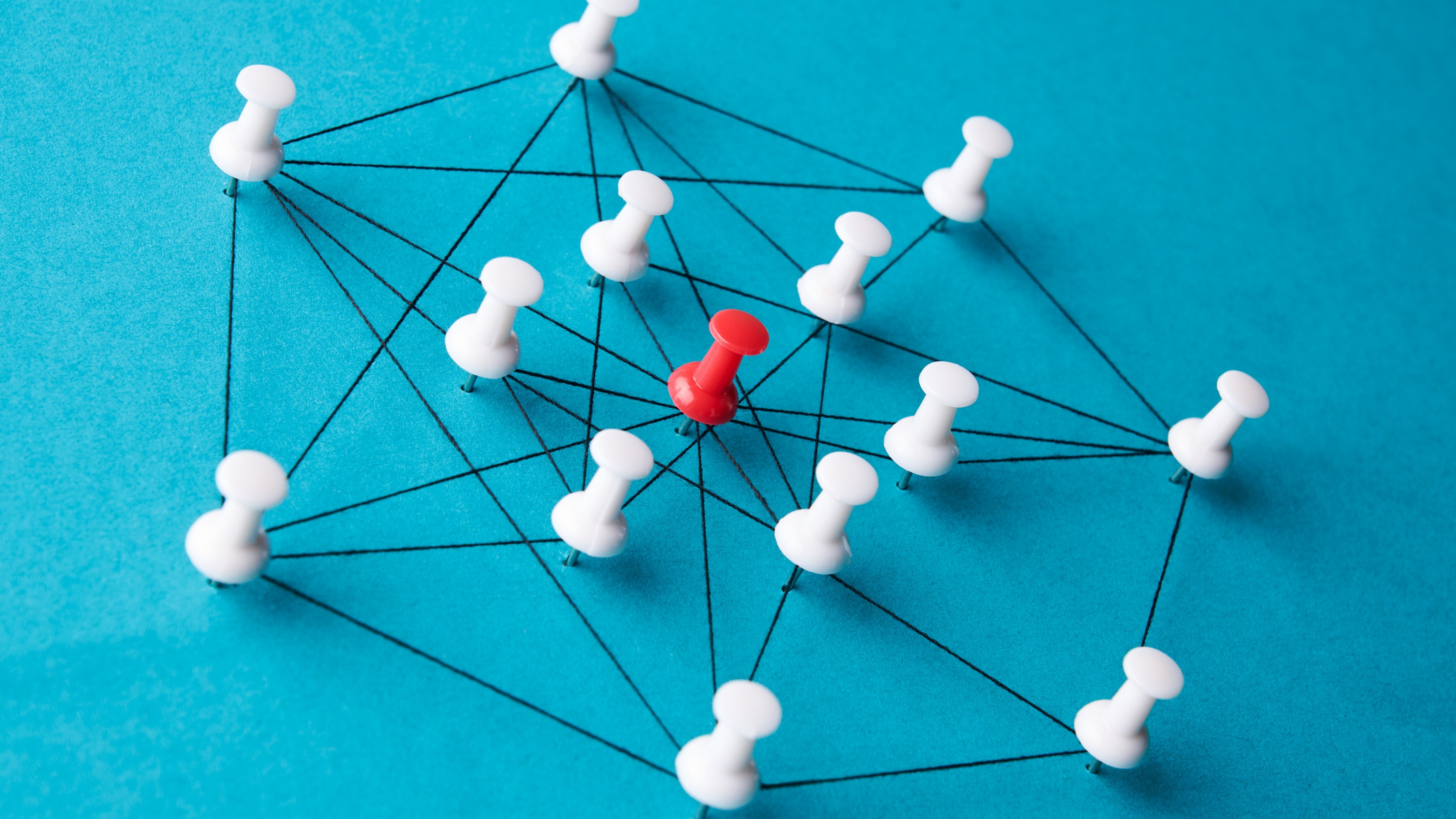 EVRM en 6 juni arresten: HR (704)
5.3.7: In overeenstemming met de beslissing van de Hoge Raad in het arrest van 24 december 2021, moet daarom worden aangenomen dat ook bij degene die door het forfaitaire stelsel van de Herstelwet wordt geconfronteerd met een heffing naar een voordeel uit sparen en beleggen dat hoger is dan het werkelijke rendement, daardoor een schending optreedt van zijn door artikel 1 EP in samenhang met artikel 14 EVRM gewaarborgde rechten. Ook hierbij geldt dat niet van belang is hoe groot het verschil is tussen het forfaitair bepaalde rendement en het werkelijke rendement
EVRM (2)
HR sluit voor berekening werkelijk rendement zoveel mogelijk aan bij het rendementsbegrip dat wetgever voor ogen heeft gestaan
Totale vermogen
Zonder aftrek heffingvrij vermogen
Saldo van positieve en negatieve resultaten van verschillende vermogensbestanddelen in het desbetreffende jaar
Al het vermogen gedurende het jaar
Nominale rendement
Geen verliesverrekening over de jaargrens omdat dat aansluit bij forfaitaire stelsel
Inclusief (on)gerealiseerde waardeveranderingen
Geen kosten omdat die ook niet in forfait zitten
Maar wel met rentekosten
Vermogen in eigen gebruik onder Wet werkelijk Rendement
Voor de tweede eigen woning het volgende voorstel:
Indien volledig eigen gebruik (d.w.z. > 90%): vastgoedbijtelling ad 2,65%
Indien gemengd gebruik: hoogste van werkelijke inkomsten en 2,65%
Indien volledig verhuur aan derden: werkelijke rendement
Vermogen in eigen gebruik onder Wet werkelijk Rendement
Vraag: 
Is het (on)terecht een voordeel voor eigen gebruik in aanmerking te nemen
Vastgoedbijtelling hoger dan voor eigen woning (0,35% en 2,35%)
Hypotheekrente en canon in box 3 niet aftrekbaar bij vastgoedbijtelling
Verhouding roerende zaken
Stel men doet dit, is dat dan in overeenstemming met EVRM????